[Design Thinking]
Παρέχεται από [Found.ation]
Ευρετήριο
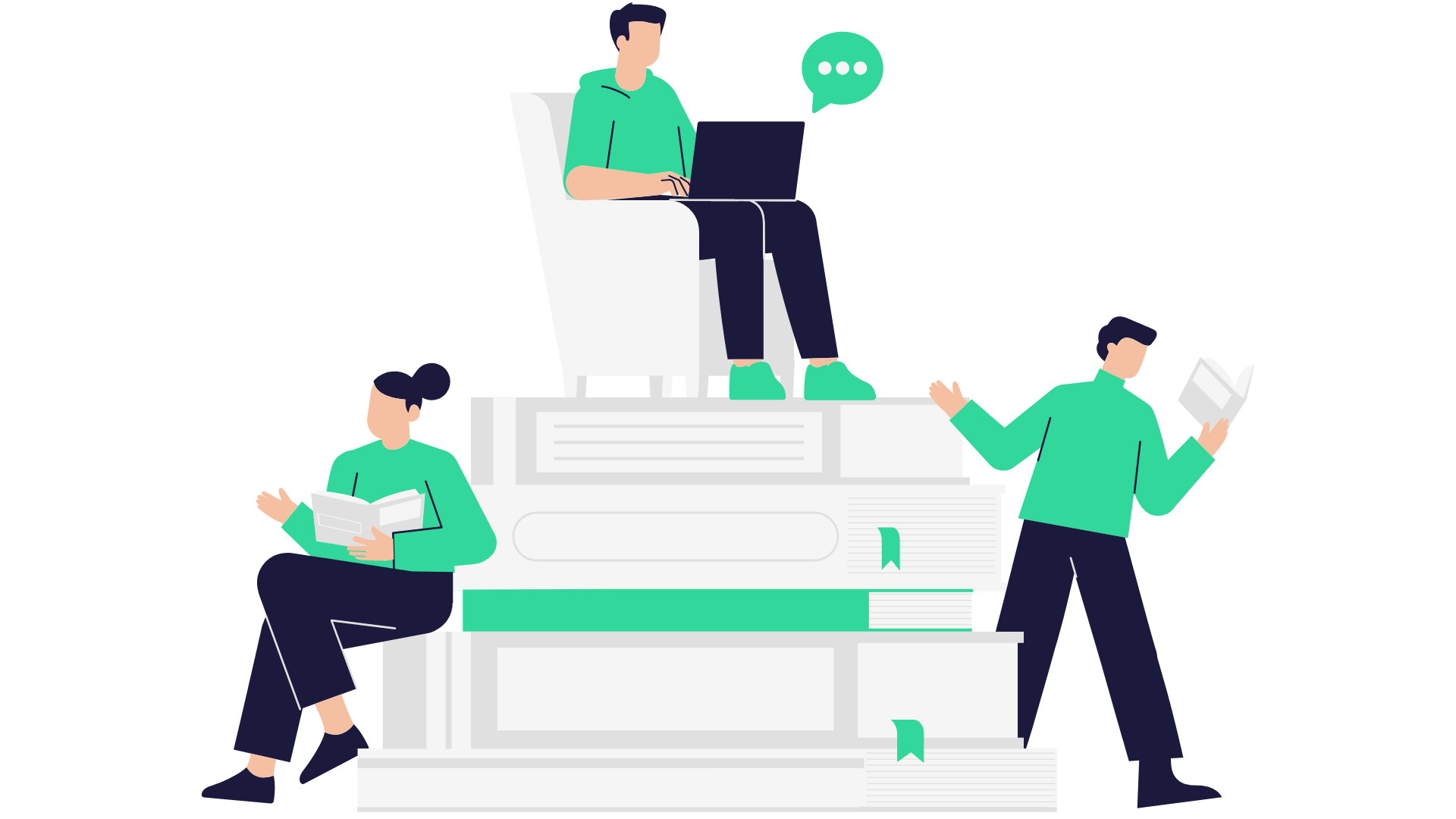 Μονάδα 1. Εισαγωγή στη σχεδιαστική σκέψηΕνότητα 1.1. Τι είναι η σχεδιαστική σκέψη;Ενότητα 1.2. Η διαδικασία σχεδιαστικής σκέψηςΕνότητα 1.3. Καθορισμός προκλήσεων και εντοπισμός ευκαιριών
Μονάδα 2. Ιδεοληψία και πρωτοτυποποίησηΕνότητα 2.1. Τεχνικές ιδεοληψίαςΕνότητα 2.2. Ανάπτυξη ιδεώνΕνότητα 2.3. Δημιουργία πρωτοτύπων και δοκιμή
Μονάδα 3. Εφαρμογή και αντίκτυποςΕνότητα 3.1. Σχεδιασμός για την εφαρμογήΕνότητα 3.2. Σχεδιαστική σκέψη και επιχειρηματική καινοτομίαΕνότητα 3.3. Μέτρηση και αξιολόγηση του αντίκτυπου του σχεδιασμού
Μαθησιακοί στόχοι
Στο τέλος αυτής της ενότητας, θα είστε σε θέση να:
Σχεδιασμός για εφαρμογή: Οι συμμετέχοντες θα μάθουν να σχεδιάζουν και να προγραμματίζουν αποτελεσματικές στρατηγικές εφαρμογής για την ενσωμάτωση των αρχών της Σχεδιαστικής Σκέψης στις λειτουργίες των ΜΜΕ τους. Θα είναι σε θέση να αναπτύσσουν σχέδια δράσης για την υλοποίηση καινοτόμων ιδεών.
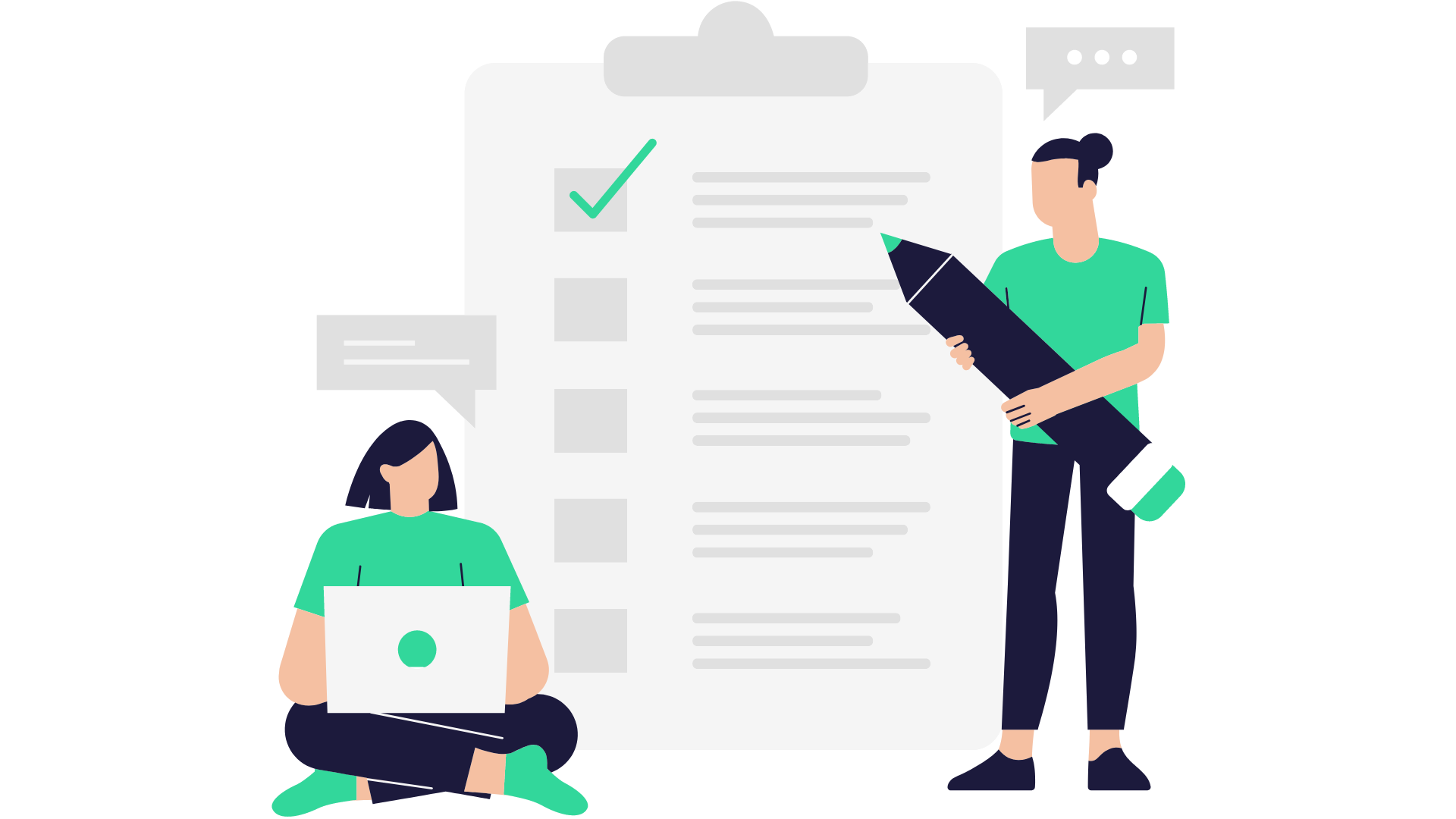 Επιχειρηματική καινοτομία: Σκέψης Σχεδιασμού (Design Thinking): Αυτή η ενότητα έχει ως στόχο να εμφυσήσει μια βαθιά κατανόηση του τρόπου με τον οποίο η Σκέψη Σχεδιασμού μπορεί να καταλύσει την επιχειρηματική καινοτομία. Οι συμμετέχοντες θα εντοπίσουν ευκαιρίες για καινοτομία στους οργανισμούς τους και θα διερευνήσουν τρόπους αξιοποίησης του Design Thinking για την ανάπτυξη και την επίτευξη ανταγωνιστικού πλεονεκτήματος.
Μέτρηση και αξιολόγηση του αντίκτυπου του σχεδιασμού: Οι εκπαιδευόμενοι θα αποκτήσουν τις δεξιότητες να μετρούν και να αξιολογούν τον αντίκτυπο της Σχεδιαστικής Σκέψης στην επιχείρησή τους. Αυτό περιλαμβάνει την αξιολόγηση της αποτελεσματικότητας των εφαρμοζόμενων λύσεων και τον προσδιορισμό της απόδοσης της επένδυσης, επιτρέποντας τη λήψη αποφάσεων βάσει δεδομένων.
Σχεδιαστική σκέψη στην πράξη: με μελέτες περιπτώσεων και ασκήσεις από τον πραγματικό κόσμο που απεικονίζουν την εφαρμογή της Σχεδιαστικής Σκέψης σε διάφορα επιχειρηματικά σενάρια. Οι συμμετέχοντες θα αποκτήσουν πρακτική εμπειρία στην εφαρμογή των μεθοδολογιών Design Thinking στις ΜΜΕ τους.
1. Εισαγωγή στη σχεδιαστική σκέψη
1.1Τι είναι η σχεδιαστική σκέψη;
Εισαγωγή στη σχεδιαστική σκέψη: στη δημιουργική επίλυση προβλημάτων
Η σχεδιαστική σκέψη είναι μια δυναμική και ανθρωποκεντρική προσέγγιση επίλυσης προβλημάτων που θέτει τον άνθρωπο στο επίκεντρο της διαδικασίας σχεδιασμού. Είναι κάτι περισσότερο από μια απλή μεθοδολογία- είναι μια νοοτροπία που δίνει προτεραιότητα στην ενσυναίσθηση, τη συνεργασία και την επανάληψη για την αντιμετώπιση πολύπλοκων προβλημάτων και τη δημιουργία καινοτόμων λύσεων.
Στον πυρήνα της είναι η κατανόηση των αναγκών και των εμπειριών των τελικών χρηστών. Ξεκινά με την ενσυναίσθηση μαζί τους, την απόκτηση βαθιάς κατανόησης των προκλήσεών τους και την ανάπτυξη μιας βαθιάς κατανόησης του πλαισίου στο οποίο λειτουργούν. Αυτή η ενσυναισθητική κατανόηση χρησιμεύει ως θεμέλιο για ολόκληρη τη διαδικασία σχεδιασμού.
Η συνεργασία είναι ένας άλλος βασικός πυλώνας του Design Thinking. Αναγνωρίζει ότι οι διαφορετικές προοπτικές οδηγούν σε πλουσιότερες λύσεις. Το Design Thinking ενθαρρύνει τις διεπιστημονικές ομάδες να συνεργαστούν, φέρνοντας ποικίλες γνώσεις, δεξιότητες και απόψεις. Με την προώθηση ενός συνεργατικού περιβάλλοντος, διασφαλίζει ότι οι λύσεις που παράγονται είναι ολοκληρωμένες και εξετάζουν πολλαπλές οπτικές γωνίες.
Ο επαναληπτικός χαρακτήρας της τη διαφοροποιεί από τις παραδοσιακές προσεγγίσεις επίλυσης προβλημάτων. Αντί να ακολουθεί μια γραμμική πορεία, η σχεδιαστική σκέψη περιλαμβάνει έναν κύκλο δημιουργίας πρωτοτύπων, δοκιμών και βελτίωσης των ιδεών. Αυτή η συνεχής βελτίωση βασίζεται στην ανατροφοδότηση που λαμβάνεται από τους τελικούς χρήστες, επιτρέποντας τη συνεχή βελτίωση και προσαρμογή.
Στην ουσία, η σχεδιαστική σκέψη δεν περιορίζεται στους σχεδιαστές ή τους δημιουργικούς επαγγελματίες- είναι μια νοοτροπία που μπορεί να εφαρμοστεί σε όλους τους κλάδους. Είτε πρόκειται για την επίλυση επιχειρηματικών προκλήσεων, είτε για την ανάπτυξη προϊόντων, είτε για τη βελτίωση των υπηρεσιών, η Σχεδιαστική Σκέψη προσφέρει ένα δομημένο αλλά ευέλικτο πλαίσιο που ενθαρρύνει τη δημιουργική επίλυση προβλημάτων και την καινοτομία. Καθώς θα εμβαθύνουμε στις αρχές και τα στάδια του Design Thinking, η δύναμη και η ευελιξία αυτής της προσέγγισης θα γίνονται όλο και πιο εμφανείς.
1. Εισαγωγή στη σχεδιαστική σκέψη
1.1Τι είναι η σχεδιαστική σκέψη;
Η σχεδιαστική σκέψη έχει τις ρίζες της στα μέσα του 20ου αιώνα, κυρίως στον τομέα του σχεδιασμού. Ο όρος κέρδισε την προβολή του στις δεκαετίες του 1960 και του 1970, με θεωρητικούς και επαγγελματίες του σχεδιασμού, όπως ο Herbert A. Simon και ο Robert McKim, να διερευνούν τρόπους ενίσχυσης της δημιουργικότητας και της επίλυσης προβλημάτων. Ωστόσο, ήταν η συνεργασία μεταξύ της εταιρείας σχεδιασμού IDEO και του Πανεπιστημίου του Στάνφορντ τη δεκαετία του 1990 που προώθησε το Design Thinking στη συνείδηση της κοινής γνώμης.
Το Design Thinking επεκτάθηκε πέρα από τις σχεδιαστικές του καταβολές, βρίσκοντας εφαρμογές σε διάφορους τομείς. Αρχικά, αγκαλιάστηκε από τους τομείς των επιχειρήσεων και της τεχνολογίας που αναζητούσαν καινοτόμες λύσεις. Με την πάροδο του χρόνου, η επιρροή της εξαπλώθηκε στην εκπαίδευση, την υγειονομική περίθαλψη, την κυβέρνηση και πέραν αυτής. Η εξέλιξη αυτή αντανακλά την αυξανόμενη αναγνώριση της αποτελεσματικότητας της προσέγγισης στην αντιμετώπιση σύνθετων προκλήσεων σε διάφορους τομείς
Η σχεδιαστική σκέψη ξεχωρίζει από τις παραδοσιακές μεθόδους επίλυσης προβλημάτων, ιδίως από τις αναλυτικές προσεγγίσεις, λόγω της ιδιαίτερης έμφασής της στον προσανατολισμό προς τον χρήστη και τον πειραματισμό.
Φύση επικεντρωμένη στον χρήστη: Ενώ η παραδοσιακή επίλυση προβλημάτων συχνά ξεκινά με τον ορισμό του προβλήματος από τεχνική ή οργανωτική άποψη, η Σχεδιαστική Σκέψη θέτει τον χρήστη στο προσκήνιο. Ξεκινά με την ενσυναίσθηση των τελικών χρηστών, την κατανόηση των αναγκών, των επιθυμιών και των σημείων πόνου τους. Αυτή η ανθρωποκεντρική προσέγγιση διασφαλίζει ότι οι λύσεις δεν είναι μόνο τεχνικά ορθές αλλά και ότι βρίσκουν απήχηση στους ανθρώπους που στοχεύουν να εξυπηρετήσουν.
Πειραματική νοοτροπία: Σε αντίθεση με την αναλυτική επίλυση προβλημάτων, η οποία τείνει να ακολουθεί μια γραμμική και επαγωγική πορεία, η Σχεδιαστική Σκέψη χαρακτηρίζεται από μια επαναληπτική και πειραματική νοοτροπία. Οι Design Thinkers αγκαλιάζουν ενεργά την αβεβαιότητα, ενθαρρύνοντας την ταχεία δημιουργία πρωτοτύπων και τη δοκιμή. Αυτός ο επαναληπτικός κύκλος επιτρέπει γρήγορες προσαρμογές με βάση την ανατροφοδότηση των χρηστών, προωθώντας τη συνεχή βελτίωση καθ' όλη τη διάρκεια της διαδικασίας σχεδιασμού.
Τα στάδια της σχεδιαστικής σκέψης:
Ο σχεδιαστικός στοχασμός τυπικά εξελίσσεται σε μια σειρά αλληλένδετων σταδίων, παρέχοντας ένα δομημένο πλαίσιο για την επίλυση προβλημάτων. Αν και υπάρχουν παραλλαγές, ένα κοινά αποδεκτό μοντέλο περιλαμβάνει τα ακόλουθα στάδια:
Ενσυναίσθηση: Το στάδιο αυτό περιλαμβάνει την κατανόηση των αναγκών των χρηστών και την απόκτηση πληροφοριών σχετικά με τις εμπειρίες τους. Οι Design Thinkers εμπλέκονται σε δραστηριότητες όπως συνεντεύξεις, παρατηρήσεις και έρευνες για να αναπτύξουν μια βαθιά κατανόηση των προοπτικών των χρηστών.
Ορίστε: Το επόμενο βήμα είναι να καθοριστούν τα βασικά προβλήματα και οι προκλήσεις που αντιμετωπίζουν οι χρήστες. Το στάδιο αυτό περιλαμβάνει τη σύνθεση των πληροφοριών που έχουν συγκεντρωθεί για τον εντοπισμό των βασικών ζητημάτων που χρήζουν αντιμετώπισης.
Ιδεολογήστε: Η Ιδεοληψία είναι μια φάση δημιουργικού καταιγισμού ιδεών όπου οι Design Thinkers δημιουργούν ένα ευρύ φάσμα ιδεών. Η έμφαση δίνεται στην ποσότητα και την ποικιλομορφία, ενθαρρύνοντας άγριες και αντισυμβατικές προτάσεις. Το στάδιο αυτό ενθαρρύνει τη σκέψη πέρα από τα συμβατικά όρια για τη διερεύνηση καινοτόμων λύσεων.
Στα επόμενα στάδια -Πρωτότυπο, Δοκιμή και Εφαρμογή- οι Στοχαστές Σχεδιασμού συνεχίζουν να βελτιώνουν και να επικυρώνουν τις ιδέες τους μέσω απτών πρωτοτύπων και βρόχων ανατροφοδότησης, καταλήγοντας τελικά σε μια λύση που δεν είναι μόνο λειτουργική αλλά και βαθιά συντονισμένη με τους τελικούς χρήστες.
Η σχεδιαστική σκέψη, με έμφαση στην ενσυναίσθηση, τη συνεργασία και την επανάληψη, προσφέρει μια ολιστική προσέγγιση στην επίλυση προβλημάτων που υπερβαίνει κατά πολύ τις παραδοσιακές μεθόδους. Καθώς εμβαθύνουμε στην εφαρμογή αυτών των αρχών σε σενάρια του πραγματικού κόσμου, ο μετασχηματιστικός αντίκτυπος του Design Thinking γίνεται όλο και πιο εμφανής.
1. Εισαγωγή στη σχεδιαστική σκέψη
1.1 Τι είναι η σχεδιαστική σκέψη;
1. Εισαγωγή στη σχεδιαστική σκέψη
1.1 Τι είναι η σχεδιαστική σκέψη;
Εφαρμογές: Σκέψης Σχεδιασμού έχει αποδείξει την ευελιξία και την αποτελεσματικότητά της σε ένα ευρύ φάσμα βιομηχανιών και τομέων.
Καινοτομία επιχειρήσεων και προϊόντων: Στον επιχειρηματικό τομέα, εταιρείες όπως η Apple και η IBM έχουν χρησιμοποιήσει το Design Thinking για να προωθήσουν την καινοτομία προϊόντων. Με την κατανόηση των αναγκών και των προτιμήσεων των πελατών, οι εταιρείες αυτές δημιούργησαν προϊόντα που όχι μόνο πληρούν τις λειτουργικές απαιτήσεις, αλλά και έχουν συναισθηματική απήχηση στους χρήστες.
Εκπαίδευση και σχεδιασμός μάθησης: Στην εκπαίδευση, η Σκέψη Σχεδιασμού έχει μεταμορφώσει την ανάπτυξη προγραμμάτων σπουδών και τις μαθησιακές εμπειρίες. Οι εκπαιδευτικοί χρησιμοποιούν την προσέγγιση για να προσαρμόσουν τις μεθόδους διδασκαλίας στις ανάγκες των μαθητών, προωθώντας ένα πιο ελκυστικό και αποτελεσματικό μαθησιακό περιβάλλον.
Λύσεις υγειονομικής περίθαλψης: Στην υγειονομική περίθαλψη, το Design Thinking έχει συμβάλει καθοριστικά στην ανάπτυξη λύσεων με επίκεντρο τον ασθενή. Από τη βελτίωση του σχεδιασμού των ιατρικών συσκευών έως τη βελτίωση της εμπειρίας των ασθενών σε χώρους υγειονομικής περίθαλψης, το Design Thinking έχει συμβάλει σε θετικές αλλαγές στον κλάδο.
Κυβέρνηση και κοινωνική καινοτομία: Κυβερνήσεις και μη κερδοσκοπικοί οργανισμοί έχουν υιοθετήσει το Design Thinking για την αντιμετώπιση σύνθετων κοινωνικών ζητημάτων. Με τη συμμετοχή των ενδιαφερόμενων κοινοτήτων, το Design Thinking διευκολύνει τη δημιουργία πιο περιεκτικών και αποτελεσματικών λύσεων σε τομείς όπως η φτώχεια, ο αστικός σχεδιασμός και οι δημόσιες υπηρεσίες.
Καθώς θα εμβαθύνουμε στις αρχές και τις εφαρμογές του Design Thinking, οι συμμετέχοντες θα αποκτήσουν μια ολοκληρωμένη κατανόηση του τρόπου με τον οποίο αυτή η προσέγγιση μπορεί να αποτελέσει μια μετασχηματιστική δύναμη στην επίλυση προβλημάτων και την καινοτομία σε διάφορα πλαίσια.
Εισαγωγή στη διαδικασία σχεδιαστικής σκέψης: 

Η διαδικασία Design Thinking είναι μια συστηματική και δομημένη προσέγγιση για την επίλυση προβλημάτων και την καινοτομία, η οποία συνήθως περιλαμβάνει πολλαπλά αλληλένδετα στάδια. Είναι ένα ευέλικτο πλαίσιο που καθοδηγεί τα άτομα και τις ομάδες μέσα από ένα δημιουργικό ταξίδι, εξασφαλίζοντας μια ολιστική και χρηστοκεντρική ανάπτυξη λύσεων.
1. Εισαγωγή στη σχεδιαστική σκέψη
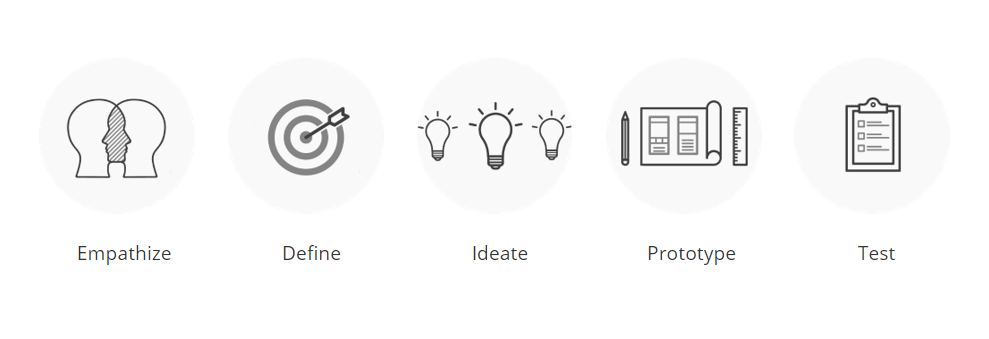 1.2 Η διαδικασία σχεδιαστικής σκέψης
1. Εισαγωγή στη σχεδιαστική σκέψη
1.1 Η διαδικασία σχεδιαστικής σκέψης
Στάδιο 1: Συμπάθεια με τους τελικούς χρήστες:
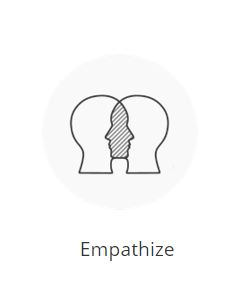 Η κατανόηση των αναγκών, των συμπεριφορών και των κινήτρων των τελικών χρηστών είναι το θεμελιώδες στάδιο της Σχεδιαστικής Σκέψης. Βυθίζοντας τους εαυτούς τους στις εμπειρίες των χρηστών, οι συμμετέχοντες αποκτούν πολύτιμες γνώσεις που χρησιμεύουν ως πυξίδα καθ' όλη τη διάρκεια της διαδικασίας σχεδιασμού. Το στάδιο αυτό περιλαμβάνει τη διεξαγωγή έρευνας χρηστών, συνεντεύξεων και παρατηρήσεων, καλλιεργώντας μια βαθιά αίσθηση ενσυναίσθησης για το κοινό-στόχο.
1. Εισαγωγή στη σχεδιαστική σκέψη
1.1 Η διαδικασία σχεδιαστικής σκέψης
Στάδιο 2: Καθορισμός της πρόκλησης:
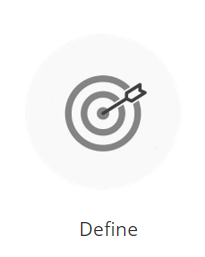 Σε αυτό το στάδιο, οι συμμετέχοντες μαθαίνουν τη σημασία της διατύπωσης του προβλήματος ή της πρόκλησης με βάση τον χρήστη. Αναδιατυπώνοντας τα προβλήματα ως ευκαιρίες, οι συμμετέχοντες χρησιμοποιούν τεχνικές όπως η διαμόρφωση δηλώσεων προβλημάτων και η ανάπτυξη προσωπικοτήτων χρηστών. Ορίζοντας την πρόκληση με σαφή κατανόηση της οπτικής γωνίας των χρηστών, οι Design Thinkers θέτουν τις βάσεις για καινοτόμες και συναφείς λύσεις.
1. Εισαγωγή στη σχεδιαστική σκέψη
1.1 Η διαδικασία σχεδιαστικής σκέψης
Στάδιο 3: Ιδεοληψία:
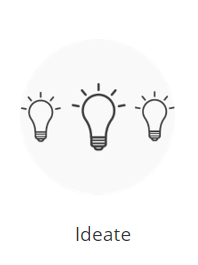 Η ιδεοληψία είναι το σημείο όπου η δημιουργικότητα και ο καταιγισμός ιδεών βρίσκονται στο επίκεντρο. Οι συμμετέχοντες εξερευνούν διάφορες τεχνικές ιδεοληψίας, όπως ο καταιγισμός ιδεών, η χαρτογράφηση του νου και η μέθοδος SCAMPER. Ο στόχος είναι να δημιουργηθεί ένα πλήθος καινοτόμων ιδεών χωρίς κρίση. Αυτή η φάση ενθαρρύνει τη σκέψη πέρα από τα παραδοσιακά όρια και θέτει τις βάσεις για τα επόμενα βήματα της διαδικασίας σχεδιασμού.
1. Εισαγωγή στη σχεδιαστική σκέψη
1.1 Η διαδικασία σχεδιαστικής σκέψης
Στάδιο 4: Δημιουργία πρωτοτύπων:
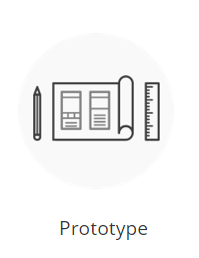 Η μετατροπή των ιδεών σε απτά πρωτότυπα είναι ένα κρίσιμο βήμα στη διαδικασία του Design Thinking. Οι συμμετέχοντες εμβαθύνουν στον κόσμο της δημιουργίας πρωτοτύπων, εξερευνώντας διαφορετικούς τύπους που κυμαίνονται από σκίτσα χαμηλής πιστότητας έως μοντέλα υψηλής πιστότητας. Τα πρωτότυπα χρησιμεύουν ως απτές αναπαραστάσεις των ιδεών, διευκολύνοντας τη δοκιμή και τη βελτίωση. Αυτή η πρακτική προσέγγιση ενθαρρύνει τους Design Thinkers να προχωρήσουν πέρα από τις θεωρητικές έννοιες σε πρακτικές, δοκιμασμένες από τους χρήστες λύσεις.
1. Εισαγωγή στη σχεδιαστική σκέψη
1.1 Η διαδικασία σχεδιαστικής σκέψης
Στάδιο 5: Δοκιμή και ανατροφοδότηση:
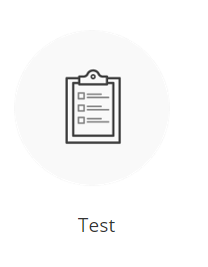 Η δοκιμή χρηστών και η συλλογή ανατροφοδότησης αποτελούν αναπόσπαστα στοιχεία της διαδικασίας Design Thinking. Οι συμμετέχοντες μαθαίνουν πώς να συλλέγουν πληροφορίες από τους τελικούς χρήστες και να τις χρησιμοποιούν για να βελτιώνουν και να επαναλαμβάνουν τα πρωτότυπα και τις έννοιές τους. Το στάδιο αυτό δίνει έμφαση στη σημασία της επικύρωσης στον πραγματικό κόσμο, διασφαλίζοντας ότι οι λύσεις όχι μόνο καλύπτουν τις επιδιωκόμενες ανάγκες αλλά και βρίσκουν ανταπόκριση στους χρήστες σε πρακτικό επίπεδο.
Επαναληπτική φύση της σχεδιαστικής σκέψης:

Ο σχεδιαστικός στοχασμός δεν είναι μια γραμμική διαδικασία αλλά μια επαναληπτική διαδικασία. Οι συμμετέχοντες καταλαβαίνουν ότι η επανεξέταση και η επανασχεδίαση των σταδίων δεν είναι μόνο αποδεκτή αλλά συχνά απαραίτητη. Καθώς αναδύονται νέες ιδέες, η επαναληπτική φύση του Design Thinking επιτρέπει τη συνεχή βελτίωση και προσαρμογή. Αυτή η ευελιξία διασφαλίζει ότι η τελική λύση είναι αποτέλεσμα μιας δυναμικής και ευέλικτης διαδικασίας σχεδιασμού.
Καθώς οι συμμετέχοντες περιηγούνται στα στάδια της διαδικασίας Design Thinking, θα βιώσουν ένα μεταμορφωτικό ταξίδι που προάγει τη δημιουργικότητα, την ενσυναίσθηση και την καινοτομία με επίκεντρο τον χρήστη.
1. Εισαγωγή στη σχεδιαστική σκέψη
1.2 Η διαδικασία σχεδιαστικής σκέψης
Τα κρίσιμα αρχικά βήματα του Design Thinking περιλαμβάνουν την αποτελεσματική διαμόρφωση των προβλημάτων και τον εντοπισμό ευκαιριών για καινοτομία.

Αποτελεσματική διαμόρφωση προβλημάτων: Η επιτυχία κάθε σχεδιαστικής προσπάθειας εξαρτάται από τη σαφήνεια του προβλήματος που αντιμετωπίζεται. Οι Design Thinkers αντιλαμβάνονται τη σημασία της διατύπωσης προβλημάτων που λειτουργούν ως φάροι, καθοδηγώντας τη δημιουργική διαδικασία. Μια καλά διατυπωμένη δήλωση προβλήματος είναι σαφής, συγκεκριμένη και ευθυγραμμισμένη με τις ανάγκες και τις εμπειρίες των τελικών χρηστών. Χρησιμεύει ως το θεμέλιο πάνω στο οποίο χτίζονται καινοτόμες λύσεις. Δίνοντας έμφαση στην αποτελεσματική διαμόρφωση του προβλήματος, τίθενται οι βάσεις για ένα ταξίδι Design Thinking που είναι σκόπιμο και αντιμετωπίζει άμεσα τις προκλήσεις που αντιμετωπίζουν οι χρήστες.
Ενσυναίσθηση και χρηστοκεντρικότητα: Η ενσυναίσθηση είναι ο παλμός της Σχεδιαστικής Σκέψης. Για να δημιουργήσουν λύσεις που έχουν πραγματική απήχηση στους τελικούς χρήστες, οι συμμετέχοντες εμβαθύνουν στην τέχνη της κατανόησης των προοπτικών τους. Οι συνεντεύξεις χρηστών, οι έρευνες και οι παρατηρήσεις γίνονται εργαλεία για την καλλιέργεια αυτής της ενσυναισθητικής σύνδεσης. Μπαίνοντας στη θέση των χρηστών, οι Design Thinkers αποκτούν βαθιά γνώση των προκλήσεων, των προτιμήσεων και των προσδοκιών τους. Αυτή η ενσυναισθητική κατανόηση είναι ο καταλύτης για λύσεις με επίκεντρο τον χρήστη που υπερβαίνουν την ικανοποίηση των λειτουργικών απαιτήσεων και ανταποκρίνονται στις πραγματικές ανάγκες των ανθρώπων που εξυπηρετούνται.
1. Εισαγωγή στη σχεδιαστική σκέψη
1.3 Καθορισμός προκλήσεων και εντοπισμός ευκαιριών
3. Προσωπικότητες χρηστών: Οι προσωποποιήσεις χρηστών είναι η ενσάρκωση της ανθρωποκεντρικής σκέψης. Σε αυτό το στάδιο, οι συμμετέχοντες μαθαίνουν να δημιουργούν φανταστικές αναπαραστάσεις τυπικών χρηστών, συνδυάζοντας δημογραφικές πληροφορίες, συμπεριφορές και στόχους. Αυτές οι προσωποποιήσεις χρησιμεύουν ως αρχέτυπα που συμπυκνώνουν τις ποικίλες ανάγκες και προτιμήσεις του κοινού-στόχου. Δίνοντας ένα πρόσωπο και μια ιστορία στους χρήστες, οι Design Thinkers εξανθρωπίζουν τη διαδικασία σχεδιασμού, προωθώντας μια βαθύτερη σύνδεση με τους ανθρώπους που επιδιώκουν να εξυπηρετήσουν. Οι προσωποποιήσεις χρηστών γίνονται σημεία πυξίδας, καθοδηγούν τις αποφάσεις και διασφαλίζουν ότι οι λύσεις βρίσκουν απήχηση στο προοριζόμενο κοινό.
4. Τεχνικές αναδιατύπωσης προβλημάτων: Καινοτομία ξεκινά συχνά με τις σωστές ερωτήσεις. Οι συμμετέχοντες εισάγονται σε τεχνικές αναδιατύπωσης προβλημάτων που διεγείρουν τη δημιουργική σκέψη. Οι ερωτήσεις "Πώς θα μπορούσαμε" (HMW) ενθαρρύνουν τους συμμετέχοντες να διερευνήσουν τις δυνατότητες, διαμορφώνοντας τις προκλήσεις ως ευκαιρίες για καινοτομία. Οι συνεδρίες καταιγισμού ιδεών απελευθερώνουν μια πλημμύρα ιδεών, και η χρήση των οδηγιών σχεδιασμού προσθέτει δομή στη δημιουργική διαδικασία. Υιοθετώντας αυτές τις τεχνικές, οι Design Thinkers ξεφεύγουν από τη συμβατική επίλυση προβλημάτων, ξεκλειδώνοντας ένα βασίλειο δυνατοτήτων και ανοίγοντας το δρόμο για μετασχηματιστικές λύσεις.
1. Εισαγωγή στη σχεδιαστική σκέψη
1.3 Καθορισμός προκλήσεων και εντοπισμός ευκαιριών
5. Εντοπισμός ευκαιριών: Είναι μια προληπτική διερεύνηση ευκαιριών για καινοτομία. Οι συμμετέχοντες μαθαίνουν να βλέπουν πέρα από τις άμεσες προκλήσεις και να αναγνωρίζουν ανεκπλήρωτες ανάγκες. Υιοθετώντας μια νοοτροπία που αναζητά ενεργά ευκαιρίες βελτίωσης, οι Design Thinkers γίνονται φορείς θετικής αλλαγής. Αυτή η προληπτική προσέγγιση διασφαλίζει ότι οι λύσεις που δημιουργούνται όχι μόνο αντιμετωπίζουν τα υπάρχοντα προβλήματα αλλά και συμβάλλουν σε ένα μέλλον όπου οι εμπειρίες των χρηστών βελτιώνονται συνεχώς.
6. Παραδείγματα πραγματικού κόσμου: Η θεωρία ζωντανεύει μέσα από παραδείγματα του πραγματικού κόσμου. Οι συμμετέχοντες διερευνούν μελέτες περιπτώσεων όπου η αποτελεσματική διαμόρφωση του προβλήματος και η χρηστοκεντρική σκέψη οδήγησαν σε απτές επιτυχίες. Από το σχεδιασμό προϊόντων έως την κοινωνική καινοτομία, τα παραδείγματα αυτά απεικονίζουν τη μετασχηματιστική δύναμη της Σχεδιαστικής Σκέψης στην πράξη. Τα σενάρια του πραγματικού κόσμου παρέχουν έμπνευση και χρησιμεύουν ως απόδειξη ότι οι αρχές που διερευνώνται σε αυτή την ενότητα δεν είναι απλώς θεωρητικές κατασκευές, αλλά ισχυρά εργαλεία για τη δημιουργία ουσιαστικών και αποτελεσματικών λύσεων σε διάφορα πλαίσια.
1. Εισαγωγή στη σχεδιαστική σκέψη
1.3 Καθορισμός προκλήσεων και εντοπισμός ευκαιριών
Αυτή η ενότητα επικεντρώνεται στην προώθηση της δημιουργικότητας και της παραγωγής ιδεών μέσω διαφόρων τεχνικών ιδεοληψίας. Ενθαρρύνει τους συμμετέχοντες να σκεφτούν έξω από το κουτί και να δημιουργήσουν καινοτόμες λύσεις.

Η ιδεοληψία είναι ο καρδιακός παλμός της δημιουργικότητας στη διαδικασία του Design Thinking. Είναι η φάση κατά την οποία ανοίγουν οι πύλες της φαντασίας, επιτρέποντας τη δημιουργία ενός ευρέος φάσματος ιδεών. Οι συμμετέχοντες θα κατανοήσουν τη σημασία της ιδεοληψίας ως κρίσιμου βήματος στη διαδικασία Design Thinking. Αυτή η δημιουργική διαδικασία θέτει τα θεμέλια για καινοτόμες λύσεις, ενθαρρύνοντας τους συμμετέχοντες να εξερευνήσουν, να πειραματιστούν και να σκεφτούν πέρα από τα συμβατικά όρια.
Ενότητα 2: Ιδεοληψία και πρωτοτυποποίηση
2.1 Τεχνικές ιδεοληψίας
2. Ιδεοληψία και πρωτοτυποποίηση2.1 Τεχνικές ιδεοληψίας
Mind Mapping:
Καταιγισμός ιδεών:
Παρουσιάζοντας τον καταιγισμό ιδεών ως μια ισχυρή ομαδική δραστηριότητα, οι συμμετέχοντες μαθαίνουν πώς να ξεκλειδώνουν τη συλλογική δημιουργικότητα μιας ομάδας. Οι κανόνες του καταιγισμού ιδεών, όπως η αναβολή της κρίσης και η προτεραιότητα της ποσότητας έναντι της ποιότητας αρχικά, δημιουργούν ένα περιβάλλον όπου οι ιδέες ρέουν ελεύθερα. Οι συμμετέχοντες ανακαλύπτουν πώς αυτή η δομημένη αλλά και απελευθερωτική τεχνική προάγει μια κουλτούρα ανοιχτής έκφρασης, επιτρέποντας την ανάδυση ποικίλων και καινοτόμων ιδεών.
Η χαρτογράφηση του νου είναι μια οπτική τεχνική που δίνει τη δυνατότητα στους συμμετέχοντες να οργανώσουν και να εξερευνήσουν τις σκέψεις τους σε μη γραμμική μορφή. Οι συμμετέχοντες θα κατανοήσουν πώς οι χάρτες του νου χρησιμεύουν ως δυναμικά εργαλεία για την αποκάλυψη σχέσεων μεταξύ εννοιών, την αποκάλυψη κρυφών συνδέσεων και την τόνωση της δημιουργικής σκέψης. Με την οπτική χαρτογράφηση των ιδεών, οι Design Thinkers αποκτούν μια ολιστική άποψη των πιθανών λύσεων και των διασυνδέσεών τους.
2. Ιδεοληψία και πρωτοτυποποίηση2.1 Τεχνικές ιδεοληψίας
Storyboarding:
Μέθοδος SCAMPER:
Η μέθοδος SCAMPER εισάγει μια δομημένη προσέγγιση στη δημιουργική επίλυση προβλημάτων. Οι συμμετέχοντες θα εμβαθύνουν σε κάθε στοιχείο του ακρωνυμίου -Αντικατάσταση, Συνδυασμός, Προσαρμογή, Τροποποίηση, Χρήση, Εξάλειψη και Αντιστροφή- και θα μάθουν πώς να τα εφαρμόζουν για να παράγουν καινοτόμες ιδέες. Η μέθοδος αυτή πυροδοτεί τη δημιουργικότητα ενθαρρύνοντας τους συμμετέχοντες να προσεγγίσουν τις προκλήσεις από διάφορες οπτικές γωνίες, ανοίγοντας την πόρτα σε αντισυμβατικές και ευρηματικές λύσεις.
Τα storyboards προσφέρουν μια αφηγηματική προσέγγιση για την οπτικοποίηση ιδεών και εννοιών. Οι συμμετέχοντες θα διερευνήσουν πώς αυτή η τεχνική βοηθά στην κατανόηση των εμπειριών και των σεναρίων των χρηστών δημιουργώντας μια οπτική ιστορία. Με τη μετάφραση των ιδεών σε αφηγηματική μορφή, οι Design Thinkers μπορούν να εντοπίσουν πιθανές προκλήσεις και ευκαιρίες, οδηγώντας σε πιο ενσυναισθητικές και χρηστοκεντρικές λύσεις.
2. Ιδεοληψία και πρωτοτυποποίηση2.1 Τεχνικές ιδεοληψίας
Δημιουργικοί περιορισμοί:
Συνεργατική ιδεολογία:
Αναδεικνύοντας τα οφέλη της συνεργατικής ιδεοληψίας, οι συμμετέχοντες μαθαίνουν πώς η συγκέντρωση διαφορετικών προοπτικών και εμπειριών ενισχύει τη δημιουργικότητα. Δίνεται έμφαση στις διαλειτουργικές ομάδες ως μέσο εμπλουτισμού των συνεδριών ιδεοληψίας, εξασφαλίζοντας ένα ευρύ φάσμα ιδεών που αντλούν από διάφορους κλάδους και απόψεις. Αυτή η συνεργατική προσέγγιση ενισχύει τις δυνατότητες για πρωτοποριακές και πολυδιάστατες λύσεις.
Η έννοια της εφαρμογής δημιουργικών περιορισμών διερευνάται ως μέθοδος για την τόνωση της καινοτόμου σκέψης. Οι συμμετέχοντες ανακαλύπτουν πώς οι περιορισμοί μπορούν να λειτουργήσουν ως καταλύτες για τη δημιουργικότητα, ωθώντας τους να σκεφτούν έξω από τα συνήθη όρια. Οι περιορισμοί επαναδιατυπώνονται ως ευκαιρίες, εμπνέοντας τους Design Thinkers να επινοήσουν μοναδικές και ευρηματικές λύσεις εντός καθορισμένων παραμέτρων.
2. Ιδεοληψία και πρωτοτυποποίηση
2.2 Ανάπτυξη ιδεών
Η ανάπτυξη ιδεών είναι μια φάση της διαδικασίας σχεδιασμού που περιλαμβάνει τη βελτίωση και τη διάρθρωση των δημιουργικών ιδεών σε εφαρμόσιμες ιδέες και λύσεις. Η φάση αυτή ακολουθεί το στάδιο της ιδεοληψίας, όπου παράγεται ένα ευρύ φάσμα ιδεών. Ο στόχος της ανάπτυξης ιδεών είναι να μετατραπούν αυτές οι ακατέργαστες δημιουργικές ιδέες σε πιο απτές, σαφώς καθορισμένες και επικεντρωμένες στον χρήστη λύσεις.
Εξειδίκευση ιδεών: Οι έννοιες εξετάζονται προσεκτικά και οι πιο υποσχόμενες και καινοτόμες ιδέες επιλέγονται για περαιτέρω ανάπτυξη. Αυτό περιλαμβάνει την εξέταση της πρακτικότητας, της σκοπιμότητας και της ευθυγράμμισης με τους στόχους του έργου.
Λύσεις δομής: Οι έννοιες οργανώνονται και δομούνται για την αντιμετώπιση συγκεκριμένων προβλημάτων ή προκλήσεων. Αυτή η φάση μπορεί να περιλαμβάνει τη δημιουργία λεπτομερών περιγραμμάτων, πλαισίων ή οπτικών αναπαραστάσεων που παρουσιάζουν τον τρόπο με τον οποίο η λύση θα λειτουργήσει στην πράξη.
Εξετάστε τις ανάγκες των χρηστών: Η διαδικασία ανάπτυξης δίνει μεγάλη έμφαση στην κατανόηση και την αντιμετώπιση των αναγκών των τελικών χρηστών. Αυτό περιλαμβάνει την επανεξέταση των προσωπικοτήτων χρήστη, των διαδρομών χρήστη και των σεναρίων χρήστη για να διασφαλιστεί ότι οι έννοιες που αναπτύσσονται είναι επικεντρωμένες στον χρήστη.
Δημιουργία Οδηγιών Σχεδιασμού: Οι σύντομες περιγραφές σχεδιασμού δημιουργούνται για να παρέχουν ένα σαφές και συνοπτικό περίγραμμα του προβλήματος, του κοινού-στόχου και της προτεινόμενης λύσης. Αυτές οι σύντομες περιγραφές λειτουργούν ως καθοδηγητικά έγγραφα καθ' όλη τη διάρκεια της φάσης ανάπτυξης ιδεών, εξασφαλίζοντας ένα ενιαίο όραμα και κατανόηση μεταξύ των μελών της ομάδας.
Ιεράρχηση εννοιών: Οι έννοιες αξιολογούνται και ιεραρχούνται με βάση κριτήρια όπως η σκοπιμότητα, η επιθυμητότητα και η βιωσιμότητα. Το βήμα αυτό βοηθά στην επιλογή των ιδεών που δεν είναι μόνο καινοτόμες αλλά και πρακτικές και εφικτές εντός των δεδομένων περιορισμών.
Ευθυγράμμιση με την πρωτοτυποποίηση: Εξετάζεται ο τρόπος με τον οποίο οι έννοιες θα μετατραπούν σε απτά πρωτότυπα κατά τη φάση της προτυποποίησης. Αυτή η ευθυγράμμιση εξασφαλίζει ότι η οραματιζόμενη λύση μεταφράζεται με ακρίβεια σε μια φυσική ή ψηφιακή μορφή που μπορεί να δοκιμαστεί και να βελτιωθεί.
Επαναλάβετε και βελτιώστε: Αυτό σημαίνει ότι οι έννοιες μπορεί να εξελίσσονται και να αλλάζουν με βάση την ανατροφοδότηση, τις δοκιμές και τις περαιτέρω γνώσεις που αποκτώνται από τα ενδιαφερόμενα μέρη και τους τελικούς χρήστες. Αυτή η ευελιξία επιτρέπει τη συνεχή βελτίωση και βελτιστοποίηση των προτεινόμενων λύσεων.
2. Ιδεοληψία και πρωτοτυποποίηση
2.2 Ανάπτυξη ιδεών
Διαδικασία ανάπτυξης ιδεών: Η ανάπτυξη ιδεών είναι η φάση που έπεται της ιδεοληψίας, όπου οι ιδέες βελτιώνονται και δομούνται σε εφαρμόσιμες ιδέες και λύσεις. Λειτουργεί ως κρίσιμη γέφυρα μεταξύ της δημιουργικής παραγωγής ιδεών και της επακόλουθης φάσης δημιουργίας πρωτοτύπων.

2. Προσωπικότητες και ανάγκες χρηστών: Οι προσωποποιήσεις χρηστών και οι ανάγκες τους αποτελούν τη βάση για την ανάπτυξη εννοιών με επίκεντρο τον χρήστη. Με την κατανόηση του κοινού-στόχου και των απαιτήσεών του, οι έννοιες μπορούν να προσαρμοστούν ώστε να αντιμετωπίζουν πραγματικές προκλήσεις και να βρίσκουν απήχηση στους προοριζόμενους χρήστες.

3. Storyboarding και σενάρια χρηστών: Η σχεδίαση ιστορίας και τα σενάρια χρηστών συμβάλλουν στην οπτικοποίηση του τρόπου με τον οποίο οι έννοιες θα αντιμετωπίσουν τις ανάγκες και τις προκλήσεις των τελικών χρηστών. Τα storyboards παρέχουν μια οπτική αναπαράσταση της διαδρομής του χρήστη, προσφέροντας ιδέες για την πρακτική εφαρμογή των εννοιών.

4. Εντολές σχεδιασμού: Οι σύντομες περιγραφές σχεδιασμού παρέχουν ένα δομημένο περίγραμμα του προβλήματος, του κοινού-στόχου και της προτεινόμενης λύσης. Η σύνταξη αποτελεσματικών σύντομων οδηγιών σχεδιασμού καθοδηγεί τη φάση ανάπτυξης ιδεών, εξασφαλίζοντας έναν σαφή και συνοπτικό οδικό χάρτη για την ομάδα.

5. Ιεράρχηση προτεραιοτήτων και σκοπιμότητα: Η ιεράρχηση βασίζεται σε κριτήρια σκοπιμότητας, επιθυμητότητας και βιωσιμότητας. Η αξιολόγηση της σκοπιμότητας υλοποίησης κάθε ιδέας στο πλαίσιο των οργανωτικών πόρων και περιορισμών διασφαλίζει ότι οι ιδέες που επιλέγονται για περαιτέρω ανάπτυξη ευθυγραμμίζονται με την πρακτική πραγματικότητα.

6. Σκέψεις για την κατασκευή πρωτοτύπων: Η εξέταση του τρόπου με τον οποίο οι έννοιες θα μετατραπούν σε απτά πρωτότυπα είναι ζωτικής σημασίας. Η ευθυγράμμιση των εννοιών με την επερχόμενη φάση δημιουργίας πρωτοτύπων διασφαλίζει ότι η οραματισμένη λύση μεταφράζεται πιστά σε μια απτή, δοκιμασμένη από τον χρήστη μορφή.

7. Επαναληπτική βελτίωση: Η ανάπτυξη ιδεών είναι εγγενώς επαναληπτική. Οι έννοιες εξελίσσονται μέσω της ανατροφοδότησης και των δοκιμών, επιτρέποντας τη συνεχή βελτίωση. Η ευελιξία στην επανάληψη με βάση τις γνώσεις που αποκτώνται από τους τελικούς χρήστες διασφαλίζει τη συνεχή βελτιστοποίηση για την ικανοποίηση και την αποτελεσματικότητα των χρηστών.

8. Πρακτική εφαρμογή: Η ενότητα ολοκληρώνεται με πρακτικές ασκήσεις και μελέτες περιπτώσεων. Η δημιουργία περιγραμμάτων ιδεών, storyboards και σύντομων περιγραφών σχεδιασμού για επιλεγμένες ιδέες επιτρέπει την πρακτική εφαρμογή των αρχών ανάπτυξης ιδεών, προετοιμάζοντας για τα επόμενα στάδια της διαδικασίας Design Thinking.
2. Ιδεοληψία και πρωτοτυποποίηση
2.3 Δημιουργία πρωτοτύπων και δοκιμές
1. Εισαγωγή στην πρωτοτυποποίηση: Η πρωτοτυποποίηση είναι η πρακτική υλοποίηση εννοιών, η δημιουργία απτών αναπαραστάσεων για την οπτική ή λειτουργική δοκιμή ιδεών. Επιτρέπει στους σχεδιαστές να υπερβούν τις αφηρημένες έννοιες και ζωντανεύει τις ιδέες σε απτή μορφή. Είναι σημαντικό να σημειωθεί ότι τα πρωτότυπα μπορούν να ποικίλουν σε πιστότητα, από σκίτσα χαμηλής πιστότητας έως μοντέλα υψηλής πιστότητας, ανάλογα με το στάδιο ανάπτυξης και τους συγκεκριμένους στόχους της δοκιμής.
2. Τύποι πρωτοτύπων: Εξερευνώντας διάφορους τύπους πρωτοτύπων, οι συμμετέχοντες θα συναντήσουν πρωτότυπα σε χαρτί, καλωδιακά πλαίσια, μακέτες και λειτουργικά πρωτότυπα. Κάθε τύπος έχει τα πλεονεκτήματά του και τις κατάλληλες περιπτώσεις χρήσης. Για παράδειγμα, τα πρωτότυπα χαμηλής πιστότητας, όπως τα σκίτσα σε χαρτί, είναι γρήγορα και οικονομικά αποδοτικά για το πρώιμο στάδιο ιδεοληψίας, ενώ τα πρωτότυπα υψηλής πιστότητας παρέχουν μια πιο ρεαλιστική αναπαράσταση του τελικού προϊόντος.
3. Εργαλεία και λογισμικό πρωτοτυποποίησης: Παρουσιάζοντας εργαλεία και λογισμικό πρωτοτυποποίησης όπως το Adobe XD, το Sketch και το Figma, οι συμμετέχοντες θα μάθουν πώς μπορούν να δημιουργηθούν αποτελεσματικά ψηφιακά πρωτότυπα. Αυτά τα εργαλεία ενισχύουν τη συνεργασία, βελτιώνουν τη διαδικασία σχεδιασμού και διευκολύνουν τη δημιουργία διαδραστικών και δυναμικών πρωτοτύπων.
4. Δοκιμές και ανατροφοδότηση χρηστών: Δίνοντας έμφαση στη σημασία της συμμετοχής των τελικών χρηστών στη διαδικασία δοκιμής, οι συμμετέχοντες θα κατανοήσουν ότι η δοκιμή χρηστών είναι ένα κρίσιμο βήμα για την επικύρωση της αποτελεσματικότητας του σχεδιασμού. Η δοκιμή χρηστών βοηθά στον εντοπισμό προβλημάτων ευχρηστίας, στη συλλογή πολύτιμων ανατροφοδοτήσεων και διασφαλίζει ότι το τελικό προϊόν ευθυγραμμίζεται με τις προσδοκίες και τις ανάγκες των χρηστών.
5. Δημιουργία σεναρίων δοκιμών: Οι συμμετέχοντες θα μάθουν πώς να σχεδιάζουν σενάρια δοκιμών και εργασίες για δοκιμές χρηστών. Η διάρθρωση των συνεδριών δοκιμών χρήστη με καλά καθορισμένα σενάρια επιτρέπει τη συλλογή συγκεκριμένων πληροφοριών, διασφαλίζοντας ότι η διαδικασία δοκιμών είναι εστιασμένη και παρέχει ουσιαστική ανατροφοδότηση.
6. Επαναληπτική πρωτοτυποποίηση: Οι συμμετέχοντες θα κατανοήσουν ότι τα πρωτότυπα βελτιώνονται με βάση την ανατροφοδότηση των χρηστών. Η επαναληπτική πρωτοτυποποίηση επιτρέπει τη συνεχή βελτίωση του σχεδιασμού, διασφαλίζοντας ότι κάθε επανάληψη φέρνει τη λύση πιο κοντά στην ικανοποίηση των απαιτήσεων και των προσδοκιών των χρηστών.
7. Αρχές ευχρηστίας: Παρουσιάζοντας θεμελιώδεις αρχές ευχρηστίας, όπως η απλότητα, η συνέπεια και η ανατροφοδότηση, οι συμμετέχοντες υπενθυμίζουν τα βασικά στοιχεία που συμβάλλουν σε μια θετική εμπειρία χρήστη. Η συνεκτίμηση αυτών των αρχών κατά τη δημιουργία πρωτοτύπων διασφαλίζει ότι το τελικό προϊόν δεν είναι μόνο λειτουργικό αλλά και φιλικό προς τον χρήστη και διαισθητικό.
8. Συλλογή και ανάλυση ανατροφοδότησης: Οι συμμετέχοντες θα μάθουν πώς να συλλέγουν τα σχόλια των χρηστών, να καταγράφουν τις παρατηρήσεις και να αναλύουν τα αποτελέσματα των συνεδριών δοκιμών χρηστών. Συζητούνται τεχνικές για τη σύνθεση και την ιεράρχηση της ανατροφοδότησης, επιτρέποντας στους σχεδιαστές να αποστάζουν αξιοποιήσιμες γνώσεις που καθοδηγούν τις περαιτέρω επαναλήψεις.
9. Βελτίωση και επανάληψη: Τονίζοντας τη σημασία της χρήσης των ανατροφοδοτήσεων των χρηστών για τη βελτίωση, οι συμμετέχοντες ενθαρρύνονται να επαναλαμβάνουν και να βελτιώνουν τα σχέδιά τους με βάση τα αποτελέσματα των δοκιμών. Η διαδικασία βελτίωσης και επανάληψης διασφαλίζει ότι η τελική λύση είναι καλά προσαρμοσμένη στις ανάγκες και τις προτιμήσεις των χρηστών.
10. Πρακτικές ασκήσεις πρωτοτυποποίησης: Ενσωματώνοντας πρακτικές ασκήσεις, οι συμμετέχοντες ασχολούνται με τη δημιουργία πρωτοτύπων και τη διεξαγωγή δοκιμών χρήστη. Οι ασκήσεις αυτές μπορεί να περιλαμβάνουν τη δημιουργία χάρτινων πρωτοτύπων χαμηλής πιστότητας ή ψηφιακών πρωτοτύπων με τη χρήση λογισμικού πρωτοτυποποίησης. Η πρακτική εφαρμογή επιτρέπει στους συμμετέχοντες να εφαρμόσουν τις θεωρητικές γνώσεις, ενισχύοντας τις δεξιότητές τους στην κατασκευή πρωτοτύπων και τη δοκιμή.
Ο σχεδιασμός για υλοποίηση είναι η φάση που ακολουθεί την ιδέα και την ανάπτυξη ιδεών, εστιάζοντας στη μετατροπή καινοτόμων ιδεών σε εφαρμόσιμα σχέδια. Γεφυρώνει το χάσμα μεταξύ των δημιουργικών σταδίων της Σχεδιαστικής Σκέψης και των πρακτικών βημάτων που απαιτούνται για την υλοποίηση των λύσεων. 
Ευθυγράμμιση με τους οργανωτικούς στόχους: Τονίζεται η σημασία της διασφάλισης ότι οι λύσεις της Σχεδιαστικής Σκέψης ευθυγραμμίζονται με τους ευρύτερους στόχους και σκοπούς του οργανισμού. Αυτή η στρατηγική ευθυγράμμιση διασφαλίζει ότι οι πρωτοβουλίες συμβάλλουν ουσιαστικά στην κατεύθυνση και το όραμα του οργανισμού.
Κατανομή πόρων: Η συζήτηση για την κατανομή των πόρων εστιάζεται στην αποτελεσματική διαχείριση του χρόνου, του προϋπολογισμού και του προσωπικού για την υποστήριξη της εφαρμογής των λύσεων του Design Thinking. Διερευνώνται στρατηγικές για τη βελτιστοποίηση και την αξιοποίηση των πόρων ώστε να διασφαλιστεί η αποτελεσματική και επιτυχής εφαρμογή.
Προγραμματισμός έργου: Δίνεται έμφαση στα βασικά στοιχεία του καθορισμού του πεδίου εφαρμογής του έργου, του καθορισμού χρονοδιαγραμμάτων και του προσδιορισμού κρίσιμων ορόσημων. Η δημιουργία ενός ολοκληρωμένου σχεδίου έργου γίνεται βασική εστίαση, περιγράφοντας τα βήματα που απαιτούνται για την επιτυχή υλοποίηση λύσεων Design Thinking.
3. Εφαρμογή και ανατροφοδότηση
3.1 Σχεδιασμός για την εφαρμογή
Διαλειτουργική συνεργασία: Τονίζεται η σημασία της διαλειτουργικής ομαδικής εργασίας κατά τη φάση της υλοποίησης. Η συνεργασία μεταξύ διαφόρων τμημάτων και ενδιαφερομένων είναι ζωτικής σημασίας για μια ολιστική προσέγγιση που διασφαλίζει ότι οι λύσεις του Design Thinking θα υλοποιηθούν αποτελεσματικά.
Διαχείριση αλλαγών: Συζητούνται οι προκλήσεις της οργανωτικής αλλαγής, οι στρατηγικές για τη διαχείριση της αντίστασης και την εξασφάλιση ομαλής μετάβασης κατά την εφαρμογή καινοτόμων λύσεων. Η διαχείριση της αλλαγής καθίσταται κρίσιμη πτυχή της επιτυχούς ενσωμάτωσης της Σχεδιαστικής Σκέψης στις οργανωτικές διαδικασίες.
Αξιολόγηση κινδύνου: Εξηγώντας τη σημασία της εκτίμησης κινδύνου, η έμφαση δίνεται στον εντοπισμό πιθανών προκλήσεων ή εμποδίων στην εφαρμογή. Διερευνώνται στρατηγικές για τον μετριασμό των κινδύνων και τον σχεδιασμό για απρόβλεπτες καταστάσεις, εξασφαλίζοντας μια προληπτική προσέγγιση των προκλήσεων.
Παρακολούθηση και αξιολόγηση: Συζητώντας τη συνεχή παρακολούθηση και αξιολόγηση, τονίζεται η ανάγκη καθορισμού βασικών δεικτών απόδοσης (KPIs) και μετρήσεων αξιολόγησης. Αυτό εξασφαλίζει τη συνεχή μέτρηση της προόδου και της επιτυχίας καθ' όλη τη διάρκεια της εφαρμογής των πρωτοβουλιών Design Thinking.
3. Εφαρμογή και ανατροφοδότηση
3.1 Σχεδιασμός για την εφαρμογή
Επικοινωνία και υποβολή εκθέσεων: Η έμφαση δίνεται στη διατήρηση αποτελεσματικών διαύλων επικοινωνίας καθ' όλη τη διάρκεια της φάσης εφαρμογής. Η δημιουργία τακτικών εκθέσεων προόδου και η κοινοποίηση επικαιροποιήσεων στους ενδιαφερόμενους φορείς διασφαλίζει τη διαφάνεια και τη δέσμευση των ενδιαφερόμενων φορέων.
Τεκμηρίωση και μεταφορά γνώσεων: Τονίζεται η σημασία της καταγραφής της διαδικασίας υλοποίησης, των διδαγμάτων και των βέλτιστων πρακτικών. Η διευκόλυνση της μεταφοράς γνώσεων εντός του οργανισμού διασφαλίζει ότι οι γνώσεις που αποκτήθηκαν κατά τη φάση της υλοποίησης μοιράζονται και διατηρούνται.
Πρακτική εφαρμογή: Η έμφαση δίνεται στην ανάπτυξη σχεδίων εφαρμογής για λύσεις Design Thinking που αφορούν οργανισμούς. Η πρακτική εφαρμογή επιτρέπει την εφαρμογή της θεωρητικής γνώσης, εξασφαλίζοντας την ετοιμότητα για την πλοήγηση στις πολυπλοκότητες της εφαρμογής καινοτόμων λύσεων.
3. Εφαρμογή και ανατροφοδότηση
3.1 Σχεδιασμός για την εφαρμογή
3. Εφαρμογή και ανατροφοδότηση
3.2 Μέτρηση και αξιολόγηση των επιπτώσεων του σχεδιασμού
4. Ποιοτική αξιολόγηση:

Επισημάνετε την αξία των ποιοτικών μεθόδων αξιολόγησης για την κατανόηση του αντίκτυπου των λύσεων του Design Thinking στις εμπειρίες των χρηστών, περιλαμβάνοντας την ανατροφοδότηση των χρηστών, τις έρευνες ικανοποίησης και τα ποιοτικά δεδομένα.
5. Ποσοτικές μετρήσεις:

Εισαγωγή διαφόρων ποσοτικών μετρήσεων για τη μέτρηση του αντίκτυπου του Design Thinking, συμπεριλαμβανομένων μετρήσεων που σχετίζονται με τη δημιουργία εσόδων, την εξοικονόμηση κόστους, τη βελτίωση της αποδοτικότητας και την ενισχυμένη δέσμευση των πελατών.
6. Συγκριτική αξιολόγηση:

Εξηγήστε την έννοια της συγκριτικής αξιολόγησης και το ρόλο της στην αξιολόγηση της απόδοσης των πρωτοβουλιών Design Thinking. Αυτό περιλαμβάνει τη σύγκριση έργων με πρότυπα του κλάδου ή ανταγωνιστές για την αξιολόγηση της σχετικής απόδοσης.
1. Η σημασία της μέτρησης:
Τονίστε την κρίσιμη σημασία της μέτρησης του αντίκτυπου των πρωτοβουλιών Design Thinking για να διασφαλιστεί η ευθυγράμμιση με τους οργανωτικούς στόχους και να δικαιολογηθούν οι επενδύσεις στη διαδικασία σχεδιασμού.
2. Καθορισμός βασικών δεικτών απόδοσης (KPIs):
Εξηγήστε τη διαδικασία εντοπισμού και καθορισμού συγκεκριμένων δεικτών απόδοσης που είναι ζωτικής σημασίας για τη μέτρηση της επιτυχίας των έργων Design Thinking, καθορίζοντας σαφείς, μετρήσιμους στόχους ευθυγραμμισμένους με τους στόχους του έργου.
3. Συλλογή και ανάλυση δεδομένων:
Συζητήστε διάφορες μεθόδους και εργαλεία για τη συλλογή σχετικών δεδομένων για την παρακολούθηση των καθιερωμένων KPIs, εξερευνώντας τεχνικές ανάλυσης δεδομένων για την απόκτηση γνώσεων σχετικά με την απόδοση και τη συνολική αποτελεσματικότητα των πρωτοβουλιών Design Thinking.
Συνοψίζοντας
Η σχεδιαστική σκέψη είναι μια ανθρωποκεντρική, δημιουργική προσέγγιση επίλυσης προβλημάτων που δίνει έμφαση στην ενσυναίσθηση, την επανάληψη και την ολιστική διαμόρφωση του προβλήματος. Έχει εξελιχθεί πέρα από τις καταβολές του σχεδιασμού, βρίσκοντας εφαρμογές σε διάφορους τομείς, όπως οι επιχειρήσεις, η εκπαίδευση και η υγειονομική περίθαλψη. Οι βασικές αρχές περιλαμβάνουν μια βαθιά εστίαση στην κατανόηση και την ενσυναίσθηση των χρηστών, μια επαναληπτική διαδικασία και μια ολιστική προσέγγιση στη διαμόρφωση των προβλημάτων. Η ευελιξία και η αποτελεσματικότητά της είναι εμφανείς μέσω επιτυχημένων εφαρμογών σε διάφορους κλάδους.
Το μάθημα εισάγει τη φάση "Σχεδιασμός για εφαρμογή", δίνοντας έμφαση στη μετάβαση από την ιδέα σε εφαρμόσιμα σχέδια. Η διαλειτουργική συνεργασία και η ομαδική εργασία υπογραμμίζονται ως κρίσιμα στοιχεία σε αυτή τη φάση. Επισημαίνεται η συνεχής παρακολούθηση, η εκτίμηση κινδύνων και η αξιολόγηση για τη διασφάλιση της επιτυχούς εκτέλεσης των λύσεων του Design Thinking. Τονίζεται η σημασία της μέτρησης, που περιλαμβάνει τον ορισμό των KPI, τις ποιοτικές/ποσοτικές μεθόδους αξιολόγησης και την πρακτική εφαρμογή για τη μέτρηση του αντίκτυπου και της επιτυχίας των πρωτοβουλιών.
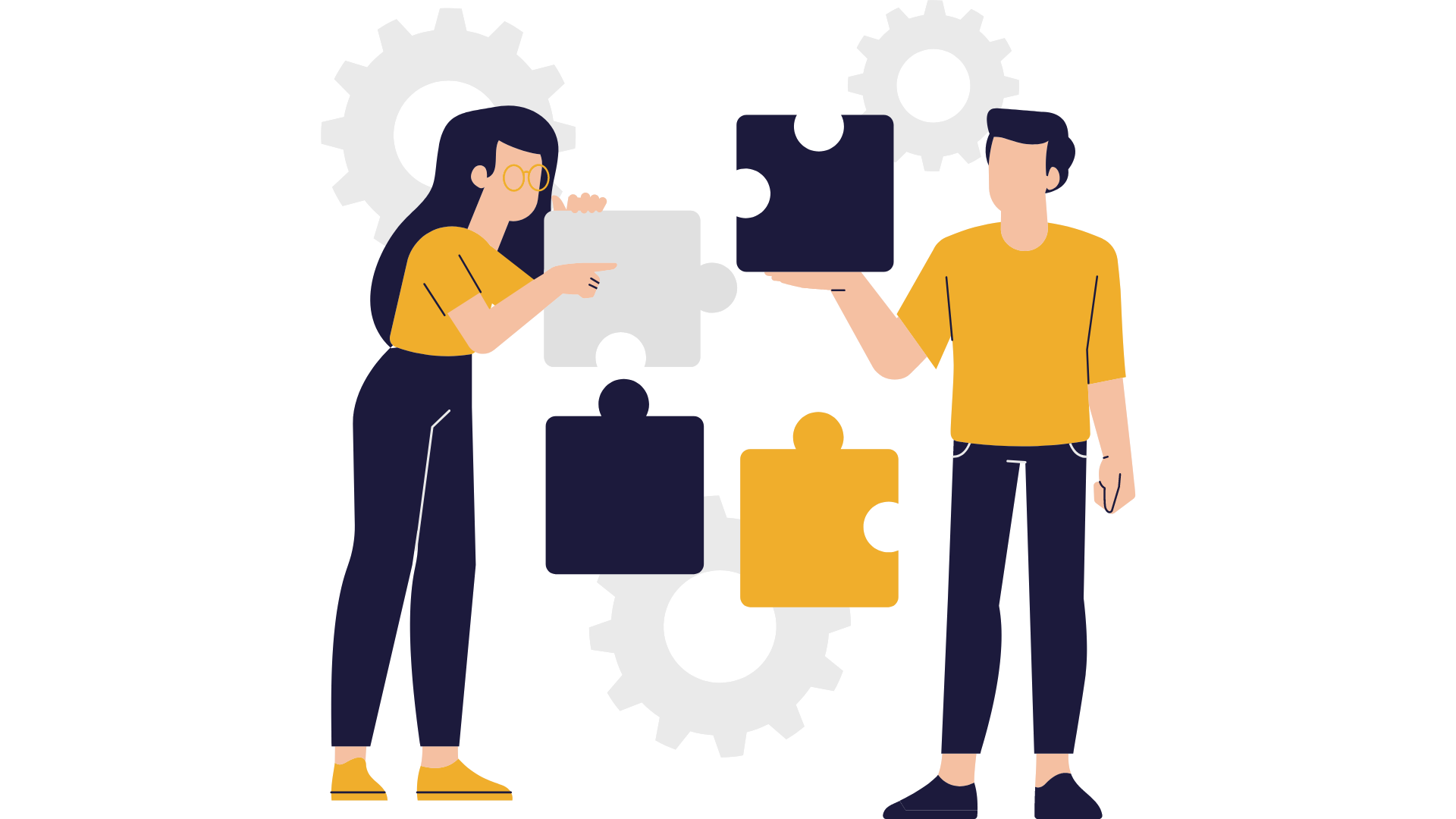 Το μάθημα δίνει έμφαση στην κρίσιμη πτυχή της μέτρησης του αντίκτυπου των πρωτοβουλιών Design Thinking για την ευθυγράμμιση με τους οργανωτικούς στόχους και την αιτιολόγηση των προσπαθειών. Καλύπτει την αναγνώριση και τον ορισμό των Βασικών Δεικτών Απόδοσης (KPIs) ως βασικών μετρήσεων για τη μέτρηση της επιτυχίας του έργου. Οι συμμετέχοντες εισάγονται σε διάφορες μεθόδους και εργαλεία για την αποτελεσματική συλλογή και ανάλυση δεδομένων, ώστε να αποκτήσουν γνώσεις σχετικά με την απόδοση και την αποτελεσματικότητα των πρωτοβουλιών. Πρόσθετα θέματα περιλαμβάνουν τη συγκριτική αξιολόγηση σε σχέση με τα πρότυπα του κλάδου, τη δημιουργία βρόχων ανατροφοδότησης, την αναφορά των αποτελεσμάτων και την πρακτική εφαρμογή των KPIs για την αξιολόγηση και την ενίσχυση του αντίκτυπου των έργων Design Thinking.
Η φάση της ιδέας αναδεικνύεται για τη σημασία της ως δημιουργικής διαδικασίας για τη δημιουργία ενός ευρέος φάσματος ιδεών. Παρουσιάζονται τεχνικές όπως ο καταιγισμός ιδεών, το SCAMPER και το storyboarding για την ενθάρρυνση της δημιουργικής σκέψης. Το μάθημα δίνει έμφαση στη δομημένη ανάπτυξη ιδεών και στην επαναληπτική δημιουργία πρωτοτύπων, καταδεικνύοντας τη σημασία της μετατροπής των ιδεών σε απτές λύσεις. Επιπλέον, η εστίαση στις αρχές ευχρηστίας και στις πρακτικές δοκιμές διασφαλίζει την ανάπτυξη φιλικών προς το χρήστη και αποτελεσματικών λύσεων.
Σας ευχαριστώ!
Συνεχίστε να μαθαίνετε στο www.digital-dream-lab.eu